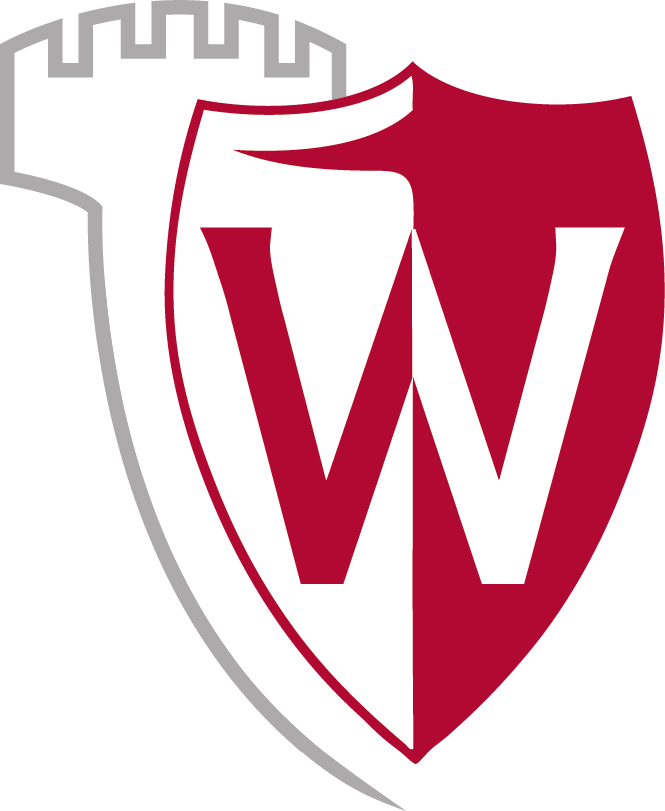 Informatieavond
ouders groep 8
VMBO onderbouw en leerplein
Inhoud

Ons onderwijs
Leerpleinen * waarom?* werkwijze
Roosters
Afsluiting
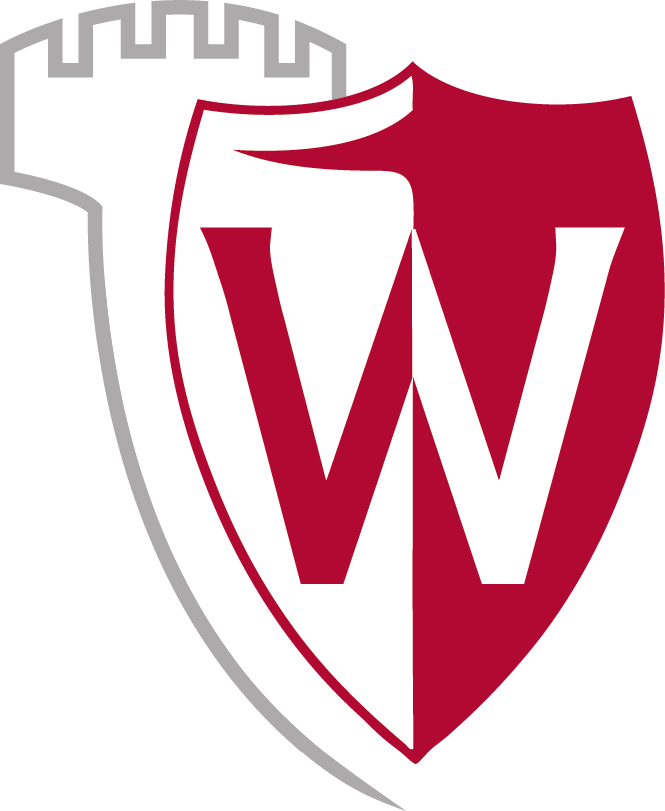 Ons onderwijs

Dakpanklassen in leerjaar 1 en 2
Vanaf leerjaar 3 keuze niveau
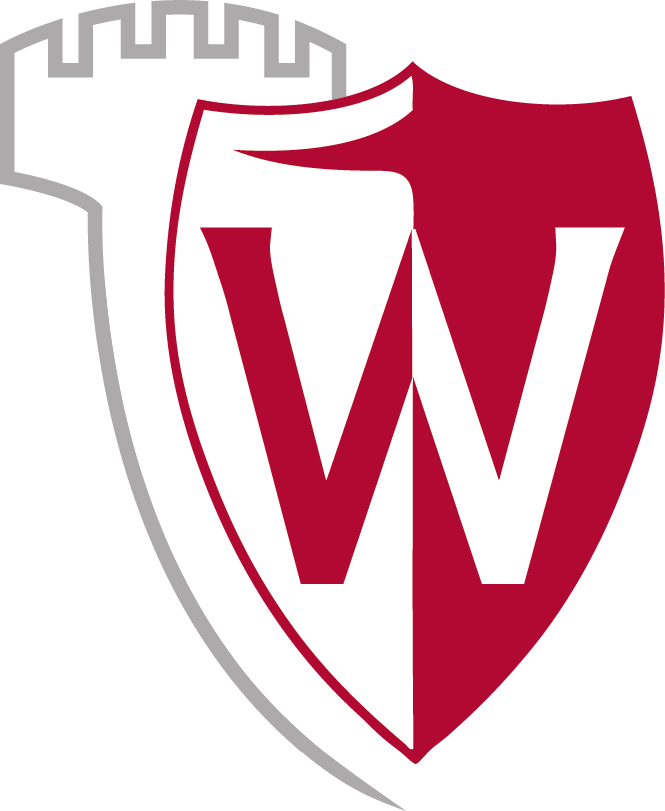 V6
H5
V5
B4
K4
M4
H4
V4
B3
K3
M3
H3
V3
BK2
KM2
MH2
HV2
V2
BK1
KM1
MH1
HV1
V1
Waarom werken we op leerpleinen?
-       Structuur
Zelfstandigheid bevorderen
Ondersteuning 
Afwisseling theorie- en praktijkvakken
Persoonlijke aandacht
Samenwerking
Eigen plek in de school
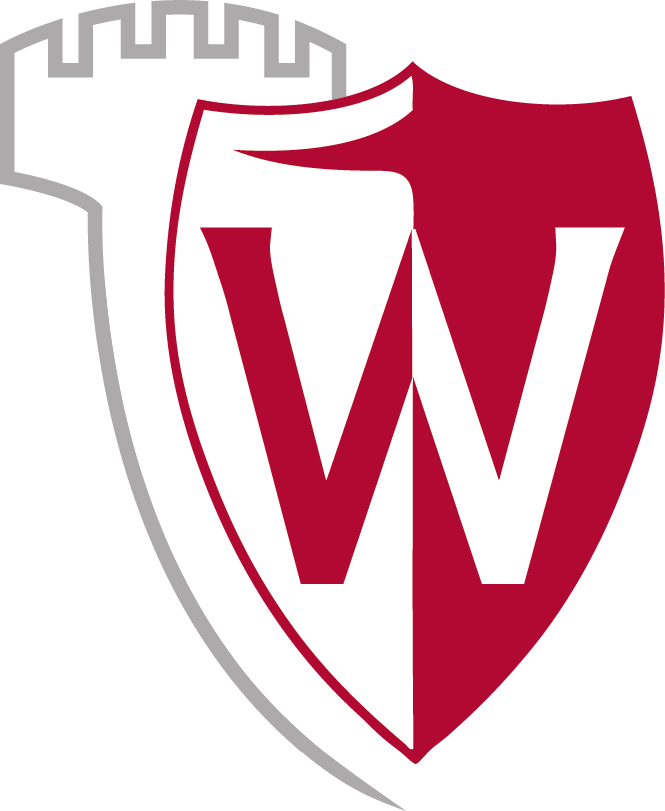 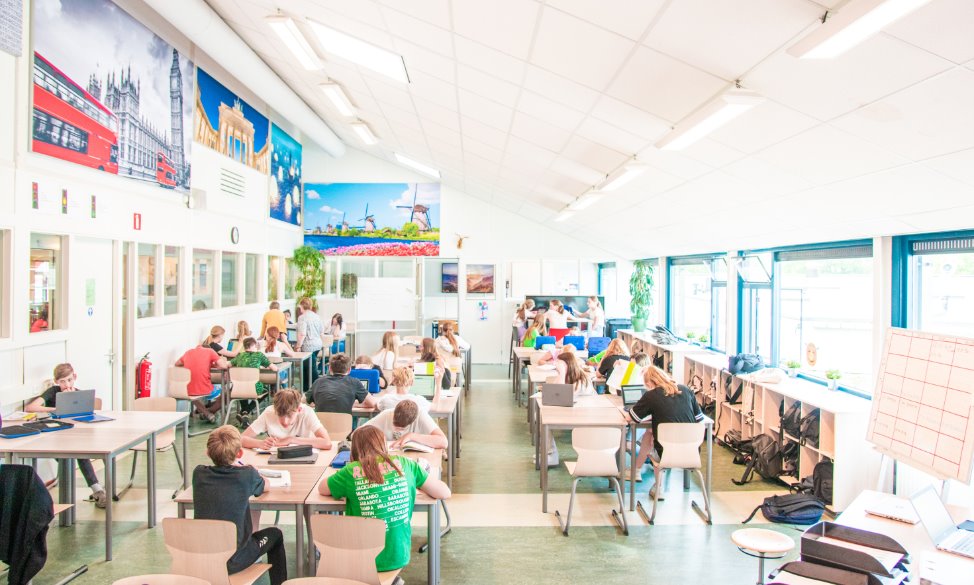 Werkwijze
- Meerdere blokuren- Weekplanner- Leerplein per leerjaar- Instructiemomenten- Formatief handelen- Stoplicht - Maakwerk op school, leerwerk thuis- Onderwijsassistent
Leerpleinen - rooster
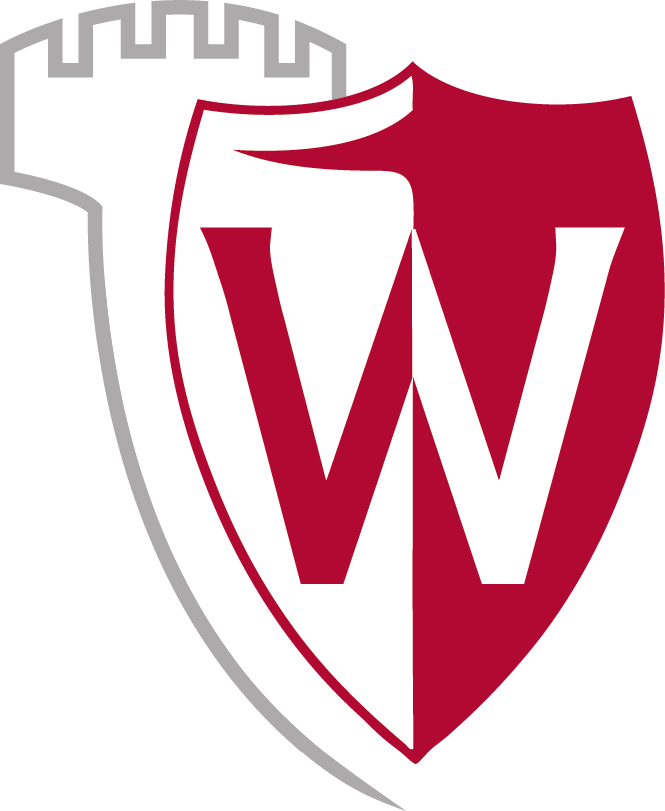 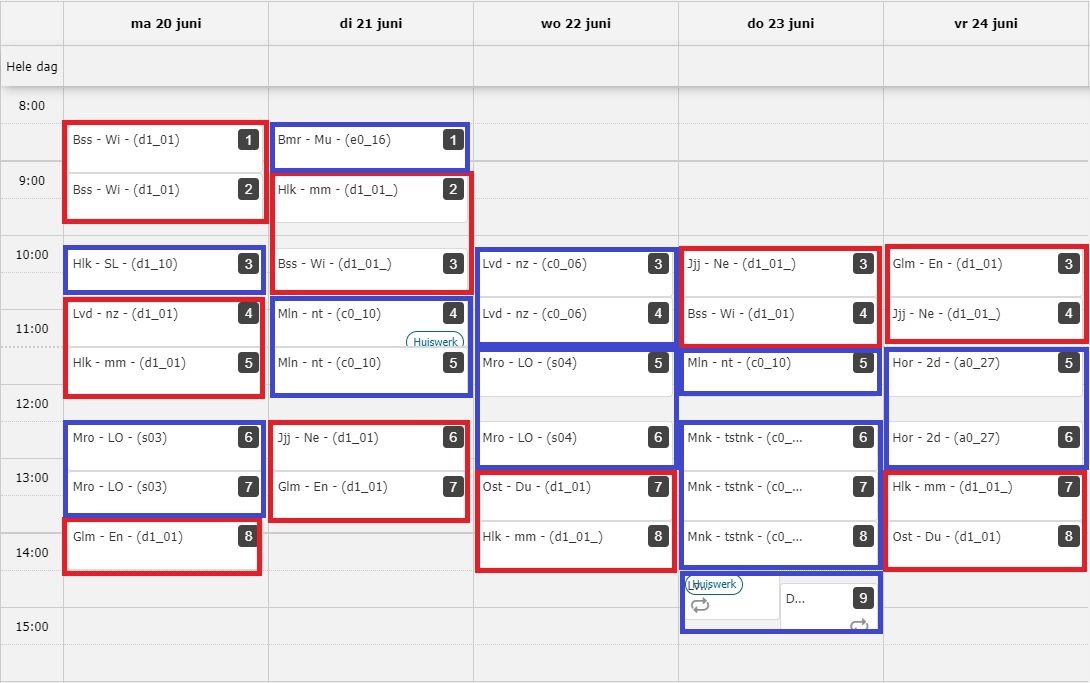 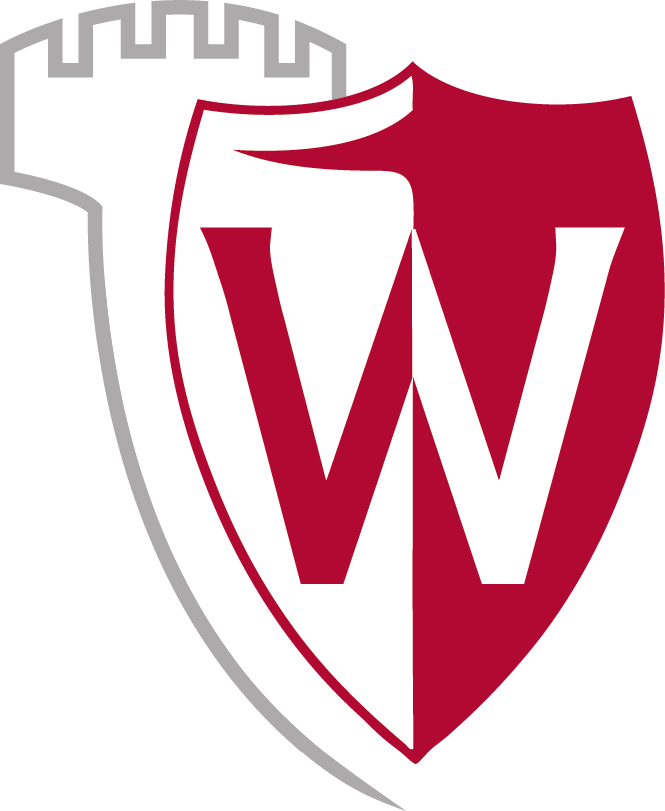 Vragen?
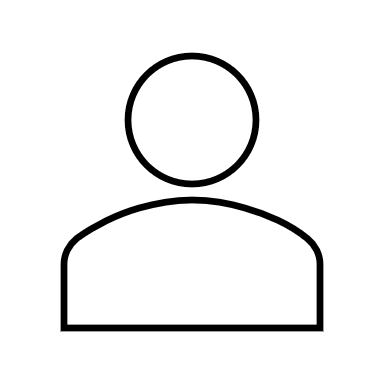 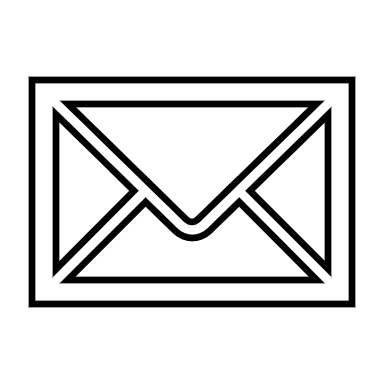 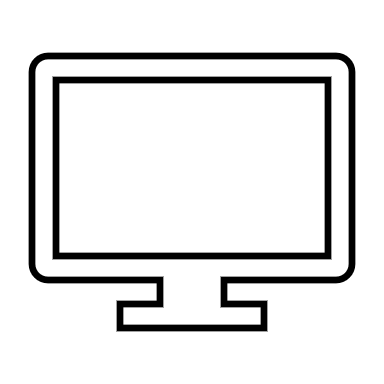 www.waerdenborch.nl
Alieke Stroink-Deijk​
snk@waerdenborch.nl​